Viết văn bản nghị luận về một vấn đề của đời sống
III
Hướng dẫn quy trình viết
III. Hướng dẫn quy trình viết
Đọc phần hướng dẫn về quy trình viết trong SGK, tr. 71-72, sau đó thảo luận nhóm đôi và điền thông tin vào PHT số 2
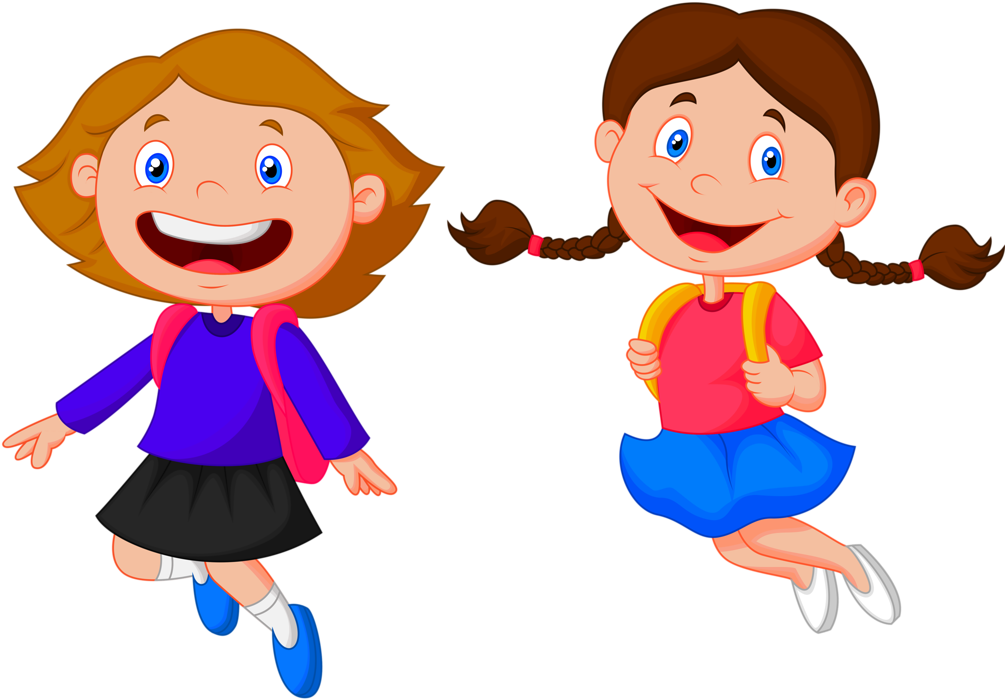 TÌM HIỂU QUY TRÌNH VIẾT VB NGHỊ LUẬN VỀ MỘT VẤN ĐỀ CỦA ĐỜI SỐNG
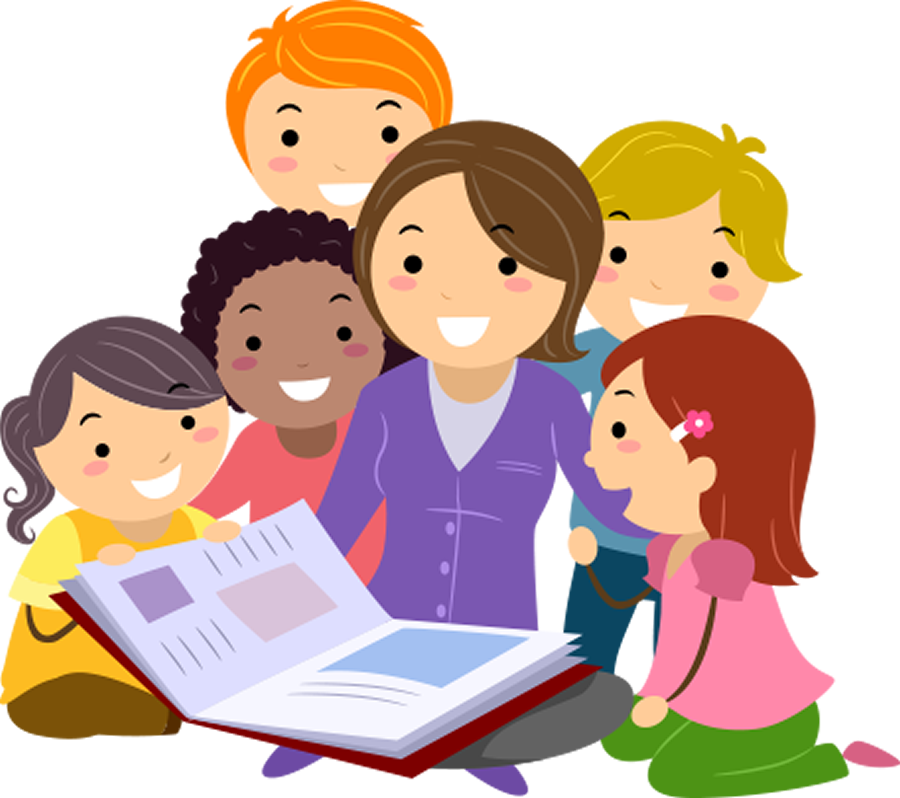 TÌM HIỂU QUY TRÌNH VIẾT VB NGHỊ LUẬN VỀ MỘT VẤN ĐỀ CỦA ĐỜI SỐNG
Việc làm này giúp xác định đúng về hình thức, đồng thời định hướng được nội dung, cách viết
Đọc kĩ đề bài và xác định vấn đề, kiểu bài, độ dài của bài viết.
Giúp bài văn viết ra đúng yêu cầu, thuyết phục người đọc.
- Xác định mục đích viết, người đọc và mong đợi của họ về bài viết
- Chọn nội dung trình bày và cách viết phù hợp.
Nguồn thông tin đáng tin cậy, độ chính xác cao.
Các nguồn tư liệu có liên quan như: bài báo, bài nghiên cứu, sách cùng chủ đề và lập danh mục tư liệu tham khảo...
Ý kiến, quan điểm cần được thể hiện trực tiếp, cụ thể thông qua các câu chủ đề trong bài viết.
- Liệt kê các ý kiến đồng tình hay phản đối về đề tài lựa chọn.
- Đưa ra lí lẽ và bằng chứng để làm sáng tỏ luận điểm.
Có thể dùng sơ đồ tư duy để lập dàn ý
Sắp xếp các ý vừa tìm được
- Đảm bảo cấu trúc ba phần của bài viết
Viết dựa trên dàn ý
- Khi viết đảm bảo yêu cầu đối với kiểu bài.
Sử dụng bảng kiểm để xem lại và chỉnh sửa
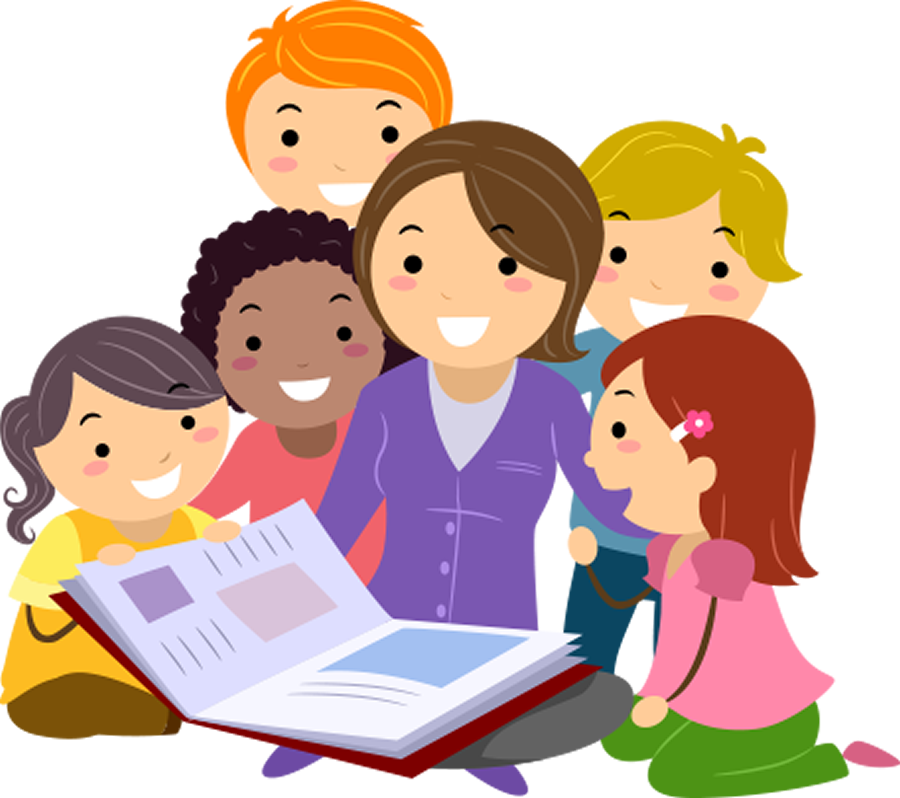 Chú ý đến những điểm mình đã làm tốt, những điểm chưa tốt cần khắc phục.
- Ghi lại ba điều em thích về bài viết và một điều em nghĩ rằng cần làm tốt hơn.
- Những lưu ý về kĩ năng viết bài văn NL về một vấn đề của đời sống.
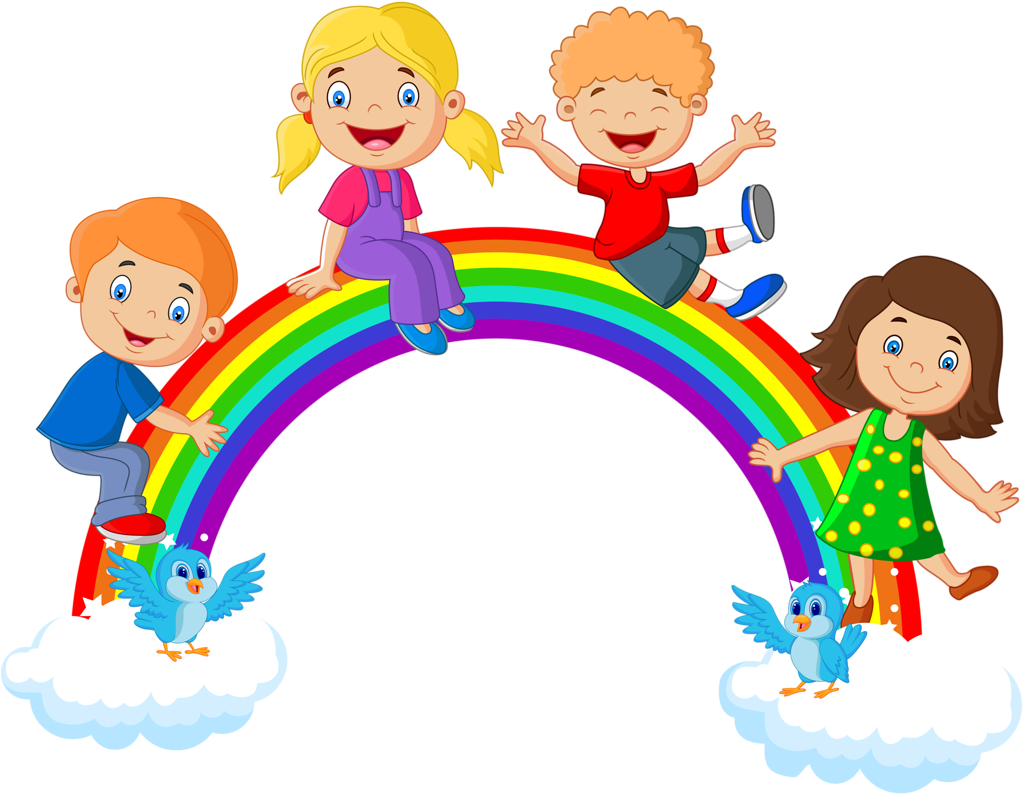 Hoạt động luyện tập
IV
Thực hành viết
Bước 1. Chuẩn bị trước khi viết
Em định viết về đề tài gì?
Em đã tìm được nguồn tư liệu nào?
Nhiệm vụ
Thể hiện ý kiến đồng tình hay phản đối
Lập danh mục tham khảo
Bước 1: Chuẩn bị trước khi viết
Tầm quan trọng của việc bảo vệ rừng.
Em có thể chọn một vấn đề dưới đây để bày tỏ ý kiến đồng tình hay phản đối:
Hiện tượng xả rác bừa bãi
Nạn săn bắt thú hoang dã.
Tuổi trẻ cần có trách nhiệm với việc bảo vệ môi trường sống.
Cần cấm sử dụng vật dụng bằng ni lông để bảo vệ môi trường.
Bước 2: Tìm ý, lập dàn ý
Liệt kê các ý kiến đồng tình hoặc phản đối về đề tài đã chọn dựa vào bảng sau:
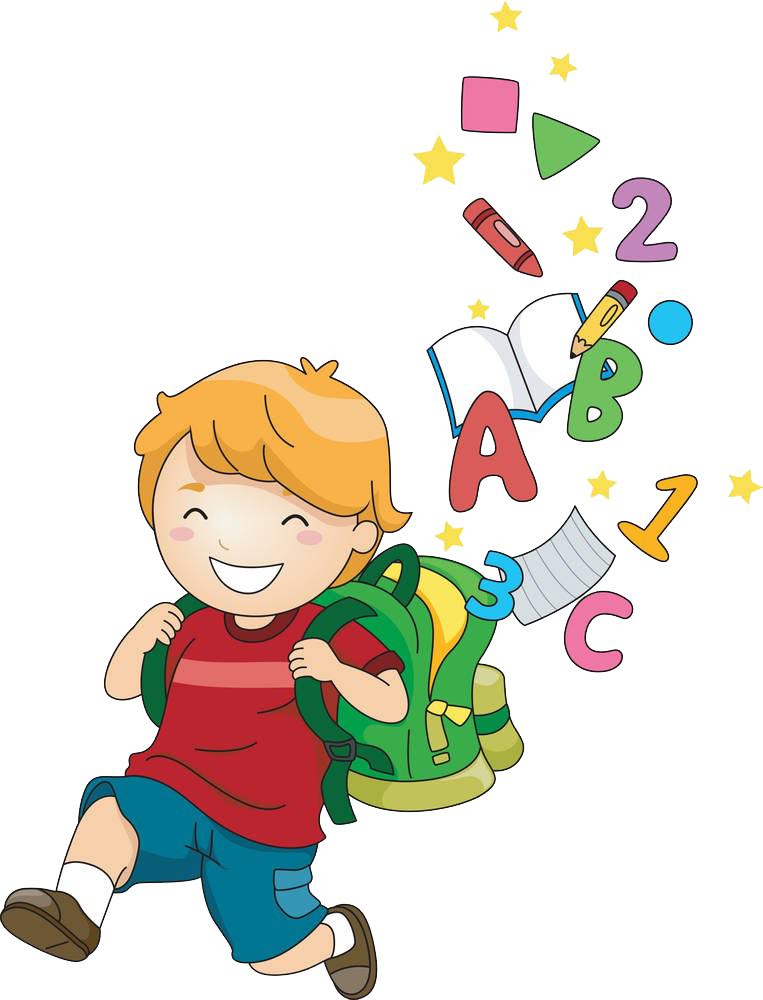 Bước 2: Tìm ý, lập dàn ý
Sắp xếp các ý tìm được dựa vào dàn ý sau:
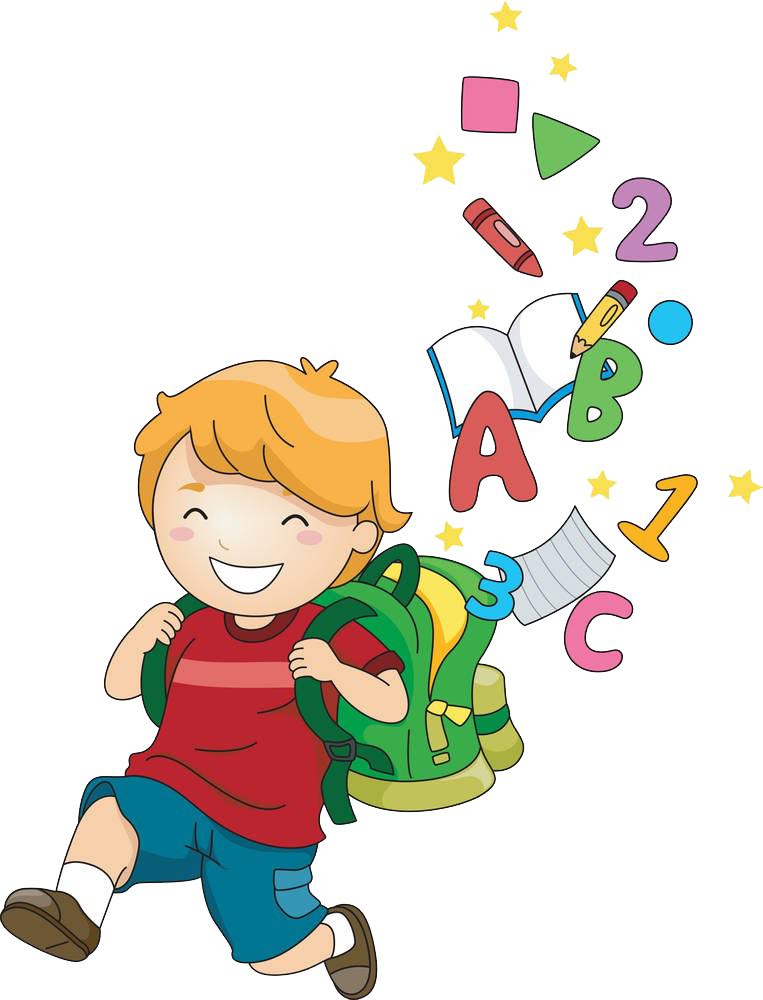 Bước 3: Viết bài
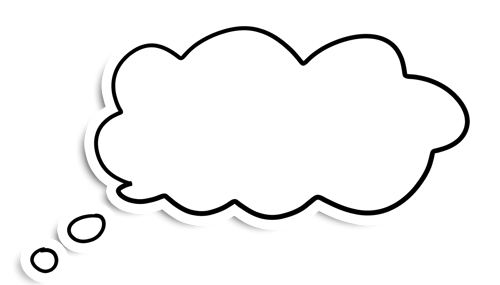 HS tìm hiểu cách triển khai lí lẽ, bằng chứng trong bài viết
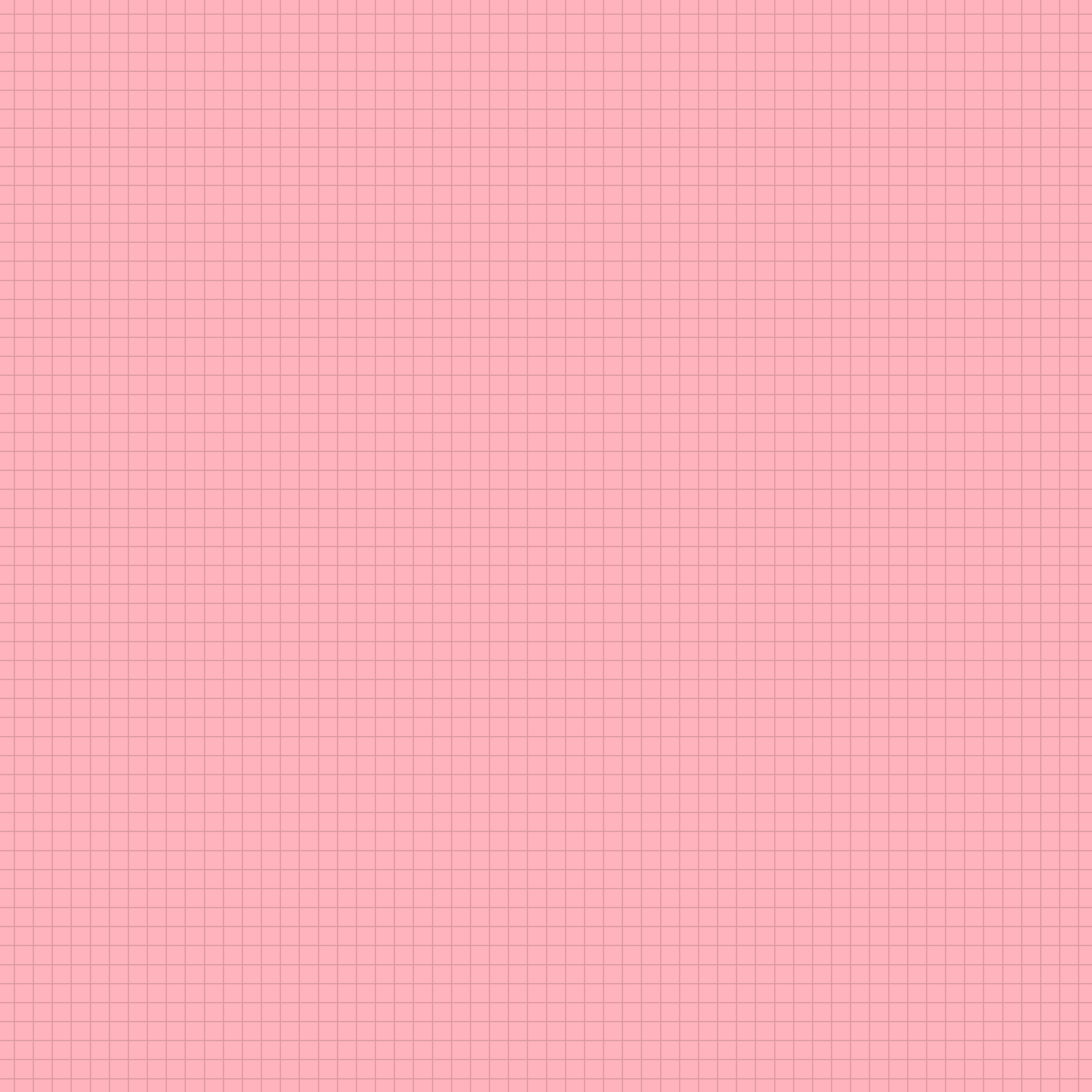 Đọc ngữ liệu và thực hiện yêu cầu sau: 
 Không cần ngôn ngữ, mọi sự sống nhỏ nhoi trong tự nhiên đều dạy cho loài người chúng ta biết tầm quan trọng của việc “sống hết mình ở thời khắc này". Chẳng hạn tại vùng Tsunoda thuộc Bắc cực, giữa mùa hè ngắn ngủi, các loài thực vật đua nhau nảy mầm, nở thật nhiều hoa, kết hạt, chen chúc vươn mình trong khoảng không với mảnh đời thật ngắn ngủi. Có lẽ chúng chuẩn bị sẵn sàng để đối phó với mùa đông dài khắc nghiệt sắp tới và phó thác sinh mạng mình cho tự nhiên. Rõ ràng là chúng thực sự sống hết mình cho hiện tại, không ảo tưởng, không phân tâm. Ngay cả ở vùng sa mạc khô cắn Sahara, nơi mà mỗi năm chỉ có một hai cơn mưa, nhưng mỗi khi có những giọt nước mưa hiếm hoi trút xuống thì các loài thực vật lại vội vã nảy mầm và nở hoa. Và trong khoảng thời gian từ một đến hai tuần ngắn ngủi, chúng ra hạt, oằn mình chịu đựng trong cát, trong cái nóng như thiêu như đổt, tiếp tục sống chờ đến trận mưa sau để nòi giống của chủng sẽ lại trỗi dậy...Quả thật là muôn loài trong tự nhiên đều sống hết mình, sống nghiêm túc trong từng khoảnh khắc, trong suốt khoảng thời gian sống được hạn định.
(Trích Cách sống: từ bình thường trở nên phi thường, Inamori Kazuo, NXB Lao động, 2020, tr. 103-104)
(1) Hoàn thành sơ đồ sau:
(2)Phân tích sức thuyết phục của lí lẽ và bằng chứng trong ngữ liệu trên?
............................................................................................................................................................................................................................................................................................................................................................
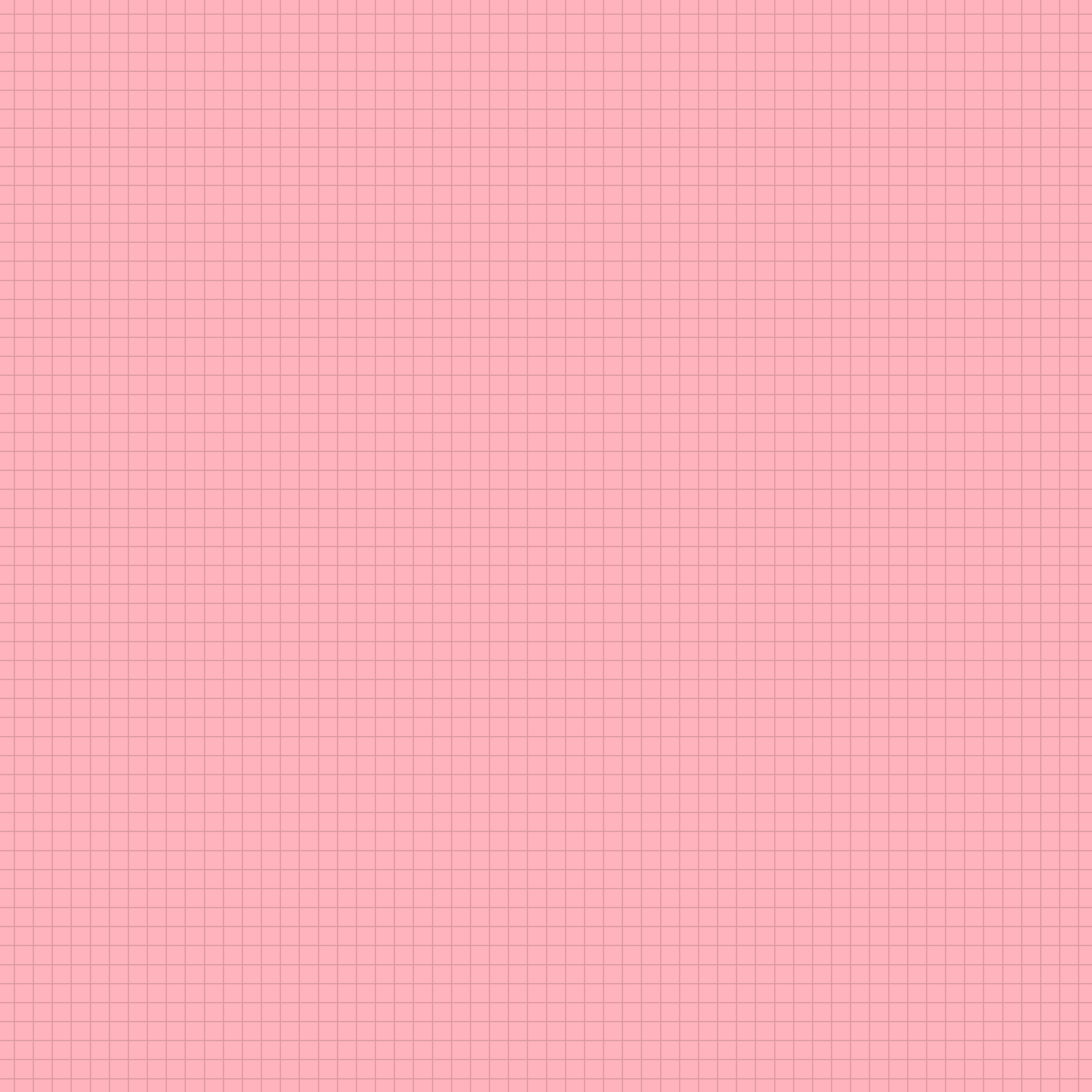 (1) Hoàn thành sơ đồ sau:
Đọc ngữ liệu và thực hiện yêu cầu sau: 
 Không cần ngôn ngữ, mọi sự sống nhỏ nhoi trong tự nhiên đều dạy cho loài người chúng ta biết tầm quan trọng của việc “sống hết mình ở thời khắc này". Chẳng hạn tại vùng Tsunoda thuộc Bắc cực, giữa mùa hè ngắn ngủi, các loài thực vật đua nhau nảy mầm, nở thật nhiều hoa, kết hạt, chen chúc vươn mình trong khoảng không với mảnh đời thật ngắn ngủi. Có lẽ chúng chuẩn bị sẵn sàng để đối phó với mùa đông dài khắc nghiệt sắp tới và phó thác sinh mạng mình cho tự nhiên. Rõ ràng là chúng thực sự sống hết mình cho hiện tại, không ảo tưởng, không phân tâm. Ngay cả ở vùng sa mạc khô cắn Sahara, nơi mà mỗi năm chỉ có một hai cơn mưa, nhưng mỗi khi có những giọt nước mưa hiếm hoi trút xuống thì các loài thực vật lại vội vã nảy mầm và nở hoa. Và trong khoảng thời gian từ một đến hai tuần ngắn ngủi, chúng ra hạt, oằn mình chịu đựng trong cát, trong cái nóng như thiêu như đổt, tiếp tục sống chờ đến trận mưa sau để nòi giống của chủng sẽ lại trỗi dậy...Quả thật là muôn loài trong tự nhiên đều sống hết mình, sống nghiêm túc trong từng khoảnh khắc, trong suốt khoảng thời gian sống được hạn định.
(Trích Cách sống: từ bình thường trở nên phi thường, Inamori Kazuo, NXB Lao động, 2020, tr. 103-104)
Quả thật là muôn loài trong tự nhiên đều sống hết mình, sống nghiêm túc trong từng khoảnh khắc, trong suốt khoảng thời gian sống được hạn định
Không cần ngôn ngữ, mọi sự sống nhỏ nhoi trong tự nhiên đều dạy cho loài người chúng ta biết tầm quan trọng của việc “sống hết mình ở thời khắc này".
tại vùng Tsunoda thuộc Bắc cực, giữa mùa hè ngắn ngủi, các loài thực vật đua nhau nảy mầm, nở thật nhiều hoa, … tiếp tục sống chờ đến trận mưa sau để nòi giống của chủng sẽ lại trỗi dậy...
(2)Phân tích sức thuyết phục của lí lẽ và bằng chứng trong ngữ liệu trên?
 Lí lẽ xác đáng, bằng chứng khách quan, cụ thể, góp phần làm sáng tỏ luận điểm “Không cần ngôn ngữ, mọi sự sống nhỏ nhoi trong tự nhiên đều dạy cho loài người chúng ta biết tầm quan trọng của việc “sống hết mình ở thời khắc này".
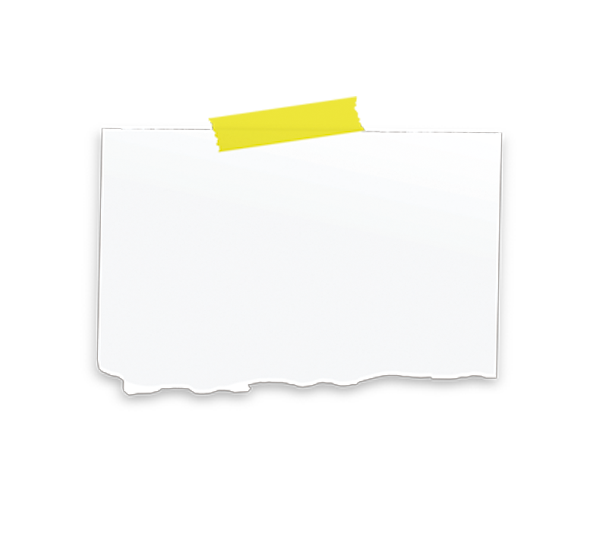 Bước 3: Viết bài
Từ việc phân tích bài viết mẫu và ví dụ vừa nêu, em hãy rút ra kinh nghiệm khi viết bài văn nghị luận về một vấn đề của đời sống.
Bước 3: Viết bài
Bày tỏ ý kiến của bản thân (đồng tình/ phản đối)
Xác định hệ thống luận điểm
kinh nghiệm viết bài
Tìm lí lẽ, bằng chứng khách quan để làm sáng tỏ luận điểm
Cần xác định luận đề
Bước 3: Viết bài
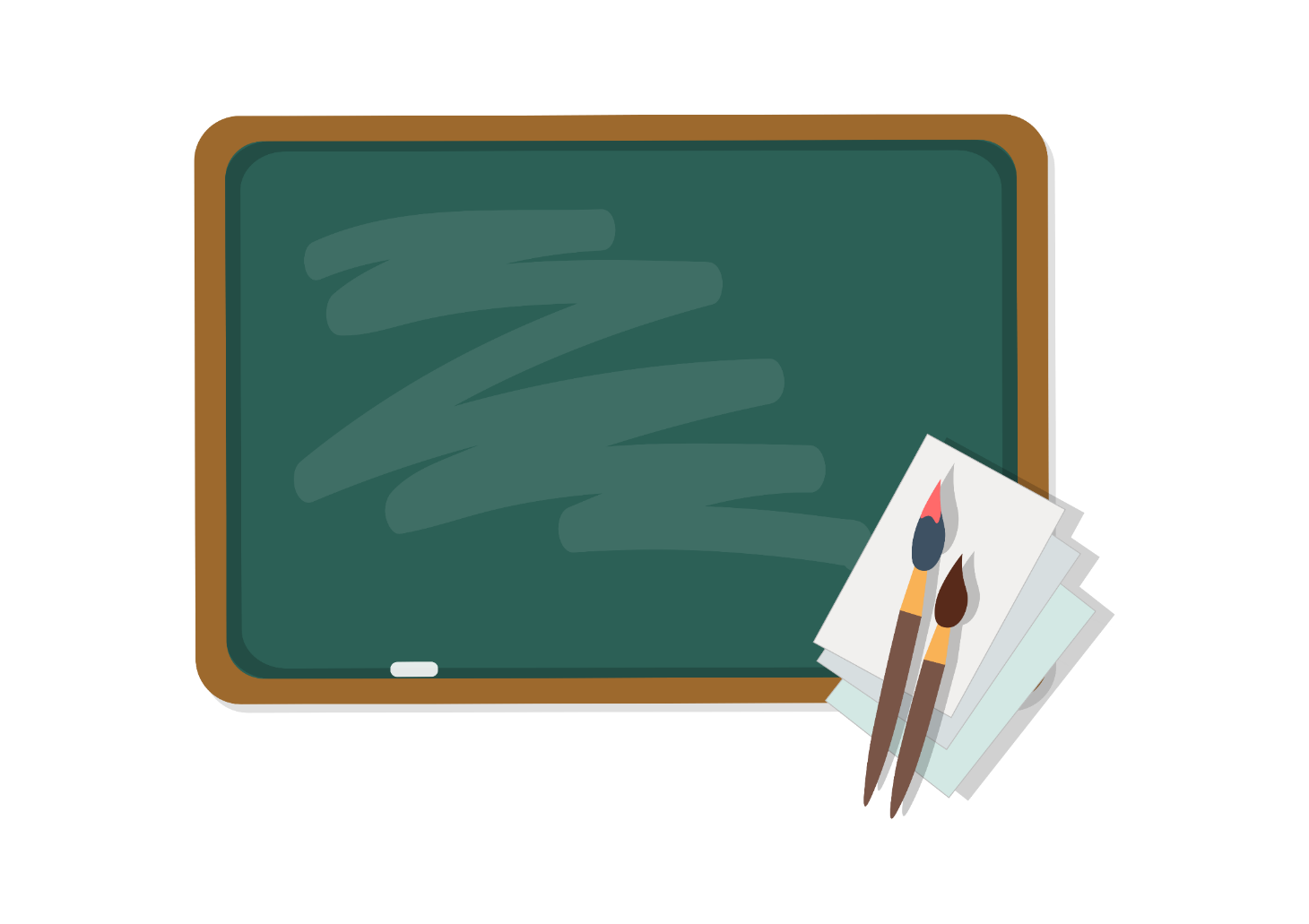 Hs thực hành viết bài
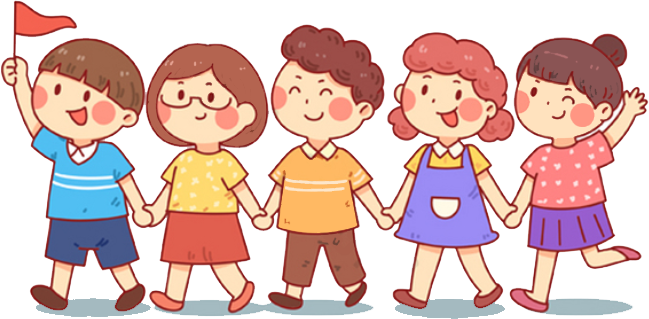 Bước 4: Xem lại và chỉnh sửa, rút kinh nghiệm
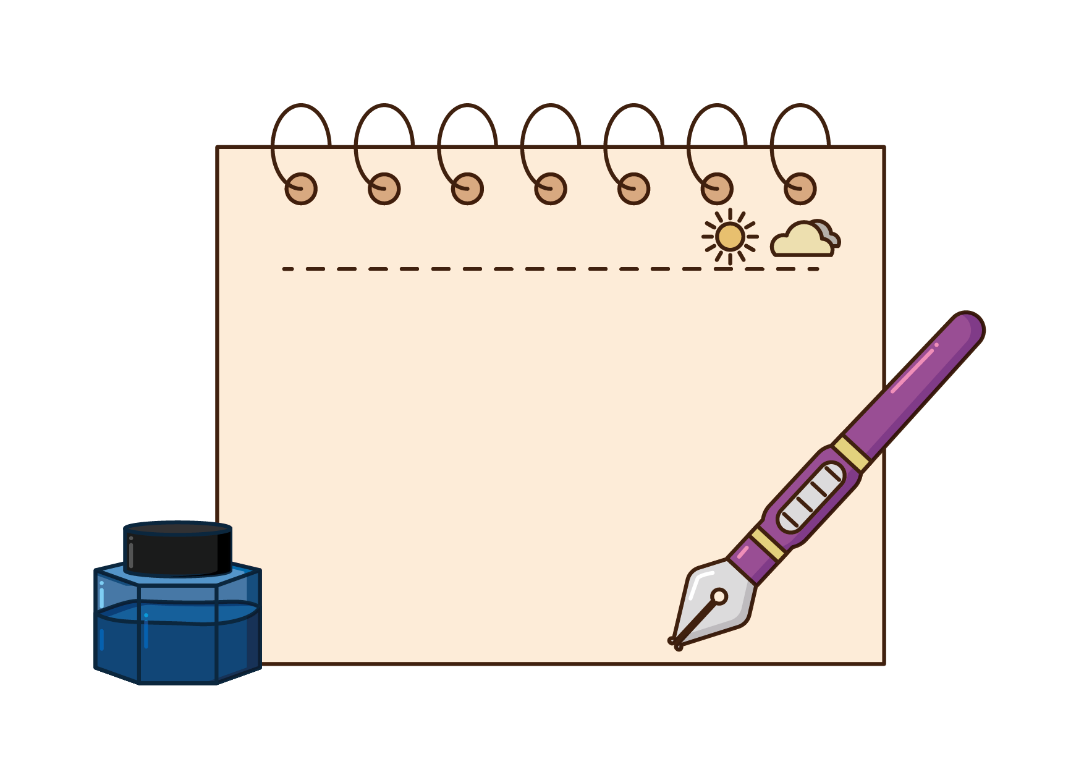 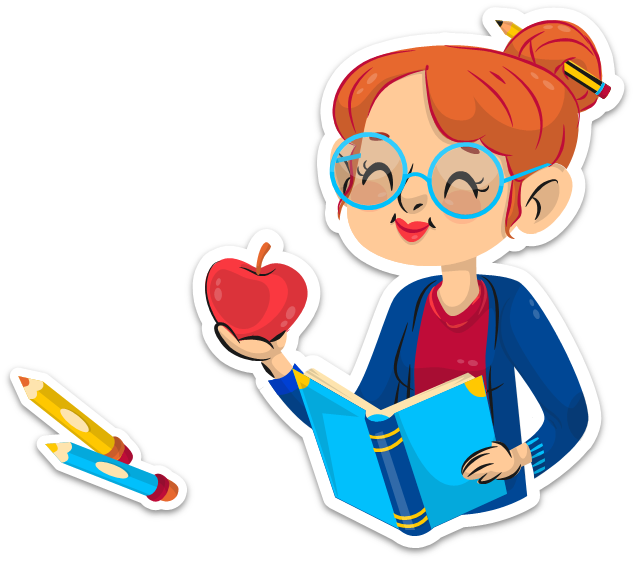 Dùng bảng kiểm để kiểm tra bài viết.
Bảng kiểm kĩ năng viết bài văn nghị luận về một vấn đề của đời sống
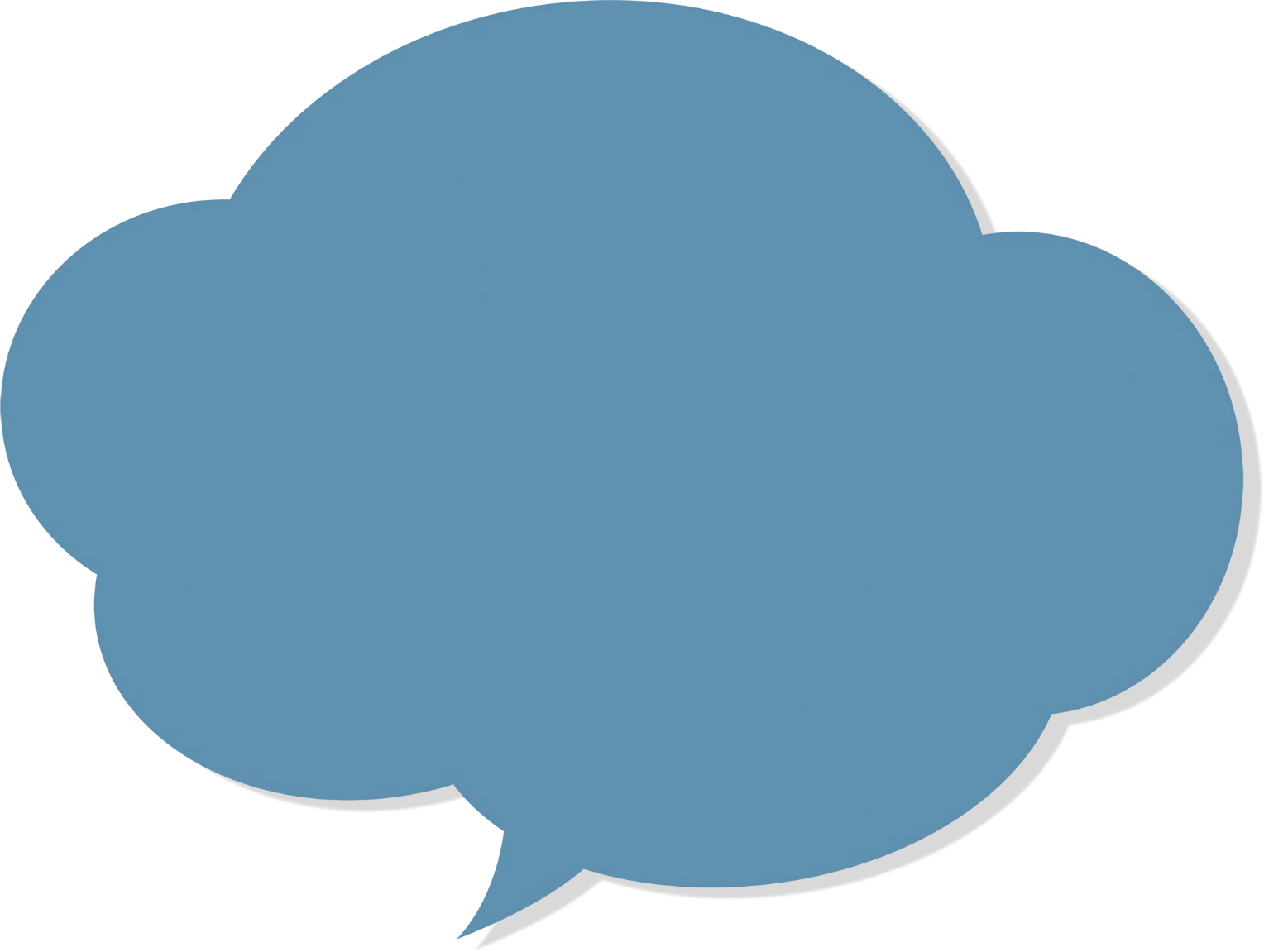 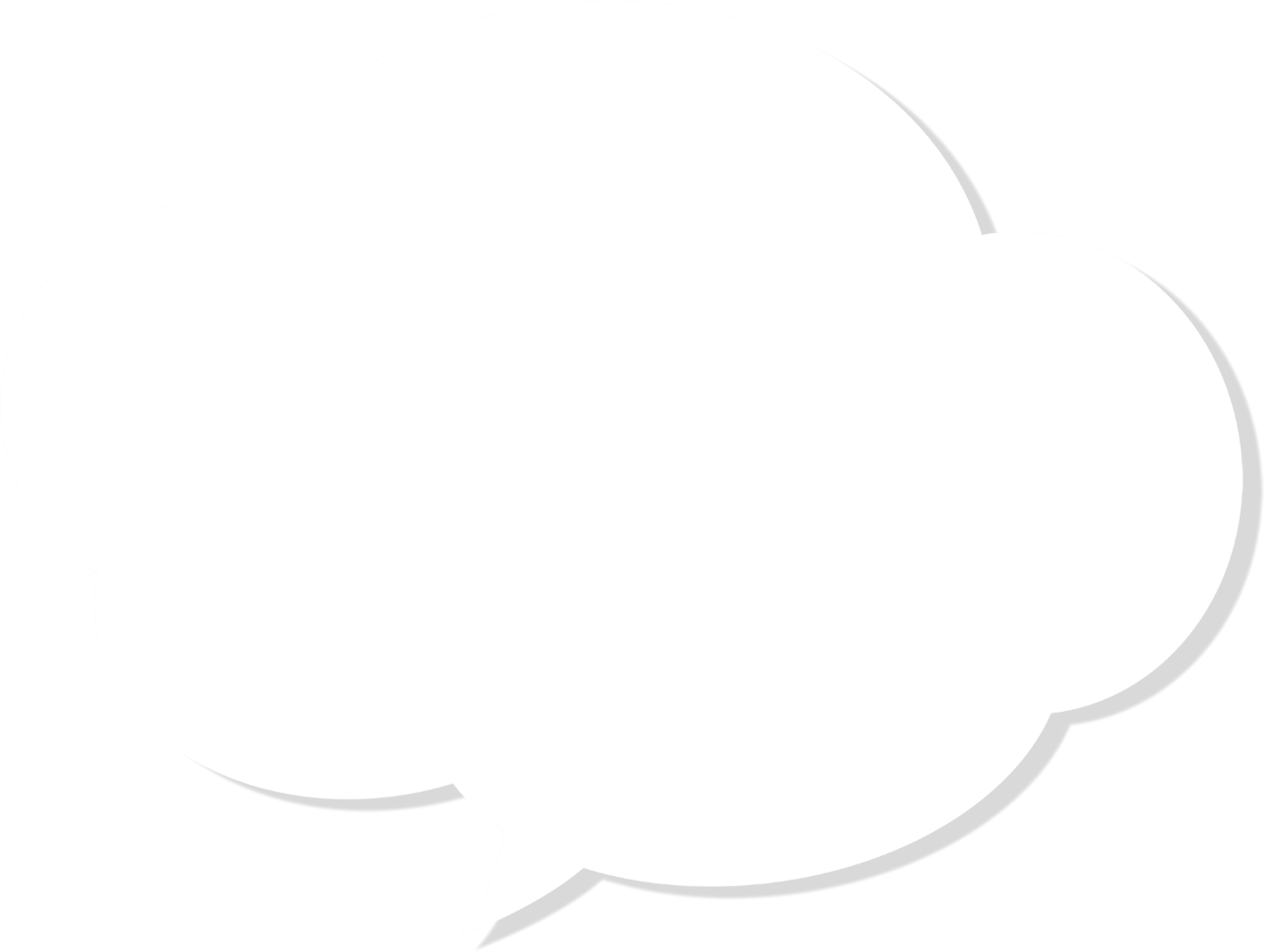 Bước 4: Xem lại và chỉnh sửa, rút kinh nghiệm
Hs đọc bài văn của mình trước lớp và mời các Hs khác nhận xét dựa vào bảng kiểm
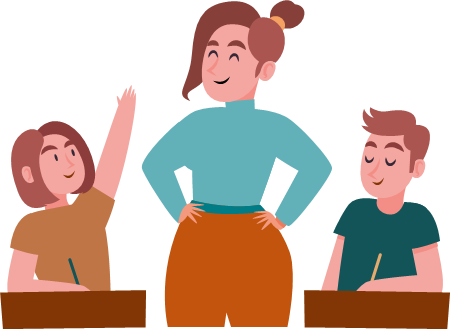 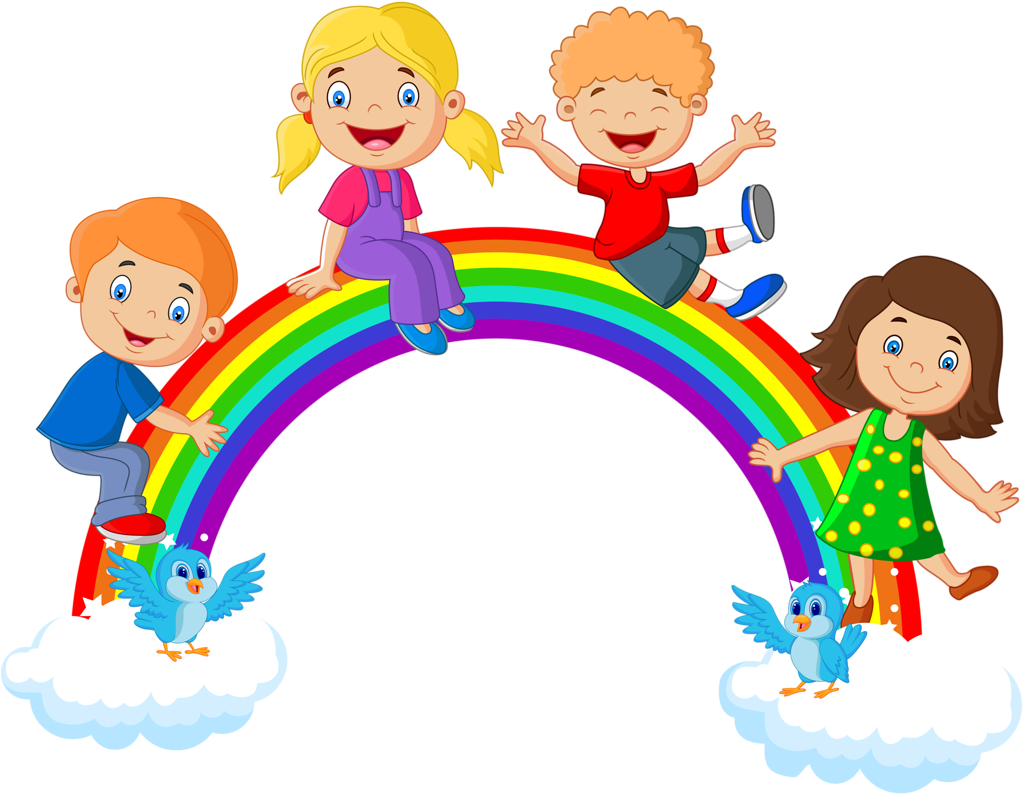 Hoạt động vận dụng
Giáo án Nguyễn Nhâm   688
Hoạt động vận dụng
Viết bài văn thuyết bài văn nghị luận về một vấn đề của đời sống.
Sửa lại đoạn văn (viết lần 1) của bản thân cho hoàn chỉnh và công bố.